DRY EYES – Investigations & Treatment.
-NITHYAVARSHINI M , 
3RD yr MBBS ,
TAGORE MEDICAL COLLEGE AND HOSPITAL, CHENNAI
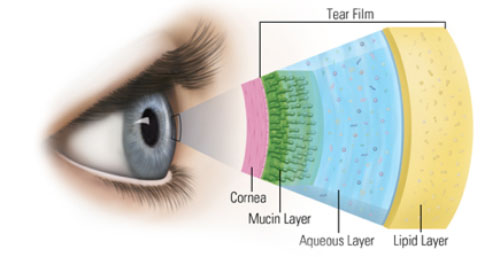 TEAR FILM
Tear Break Up Time ( TBUT)
Schirmer’s test 
Lissamine Green 
Phenol Red thread test
Tear film tests
Fluorescein dye instilled into conjunctival sac.
Ask the patient to blink.
Illuminated with blue light .
Tear Break Up Time
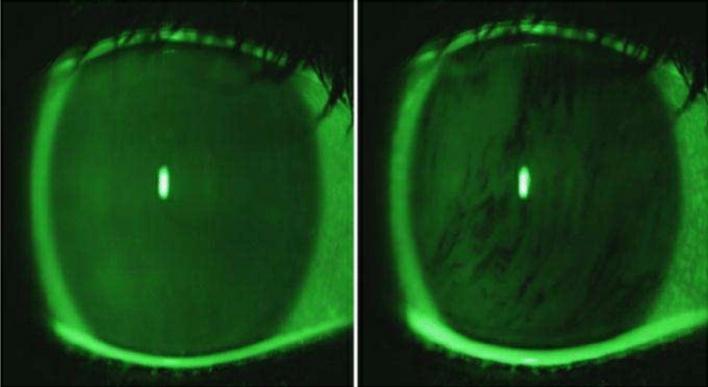 Assess mucin components of tear 
Assess the wettability of  tear film .
TBUT : The interval between a blink and appearance of 1st spot on cornea is the tear break up time .
TBUT : <10sec  mucin deficiency 
Dry spot at the same locationCorneal disease.
TBUT :
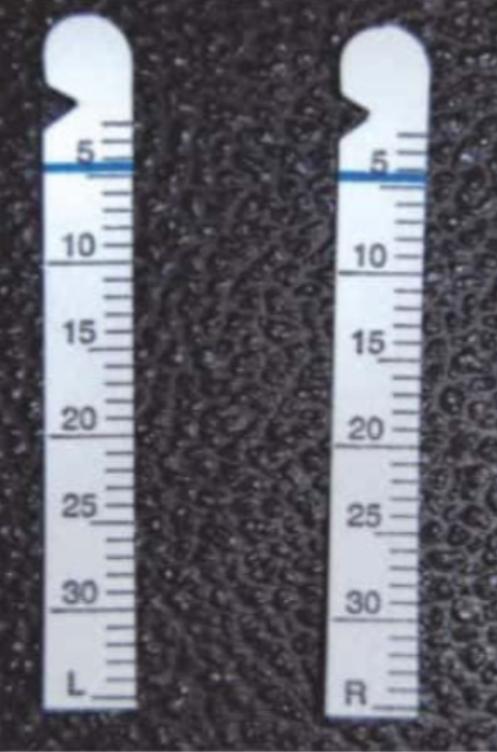 Quantitative test for measuring tear production. 
Whatman’s filter paper no.41 is used.
Schirmer test
Schirmer’s  test
To check lacrimal gland function. 
Schirmer’s strip at the junction of lateral and middle 3rd of Lower lid .

Can be done in 2 ways :
  Without topical anesthesia  ( checks total secretion- reflex & basal  )
With topical anesthesia ( checks only basal secretion)

Interpretation: 
>15mm strip wet Normal 
<10mm strip wet Dry eye
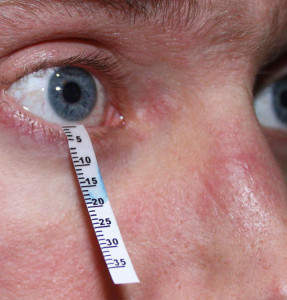 Lissamine green test
Can test conjunctival dryness.
Used in vitamin A deficiency.
Phenol Red thread test
Use a thread impregnated with phenol red dye ( yellow in color). Which on contact with tears becomes red. 
After 15 secs :
<6mm Dry eyes 
>15mm Normal
Tear substitutes 
Topical cyclosporine 
Mucolytic 
Punctal plugs 
Amniotic membrane graft .
Treatment
THANK YOU